应用层
数据层
系统结构
界面层
数据服务层
缓存服务层
基础服务层
业务逻辑层
控制层
Ado.net+Sql Server
Redis/memched
实现方式
Asp.net Webapi+多层架构
Html+css,Easyui,
Jquery,Echarts,MUI
Asp.net mvc
Asp.net WebApi+多层架构
Mongodb
entityFramwork/Nhibernate
Webservice/Wcf
rabbitmq +线程池+连接池+Dapper异步存储数据
db1
db2
可视化图表展示
短信/邮件服务
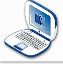 Controller控制器
分布式存储数据库
http xml请求
Ado.net
人员信息管理
账户服务
http get/post 请求
身份/权限验证
db3
db4
.net对象
后台数据录入
.net对象
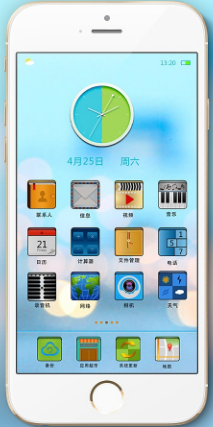 文件服务
http 请求(input、delete)
参数解析
数据审核流程
文件访问 http/ftp
缓存及文件数据存储
Redis
Mongodb
会话管理
系统权限设置
数据库执行架构
客户端层执行架构
应用层执行架构
IIS服务器,操作系统
数据库服务器、文件服务器、缓存服务器
浏览器、操作系统
架构图的维度和组成要素
架构视图最经典的当属4+1视图:包含逻辑视图、开发视图、过程视图、物理视图、场景视图
1:逻辑视图一般针对客户、用户、业务人员、开发组织，主要从系统的功能元素、以及它们的接口、职责、交互维度入手。主要元素包括系统、子系统、功能模块、子功能模块、接口等。
2:开发视图一般针对开发和测试相关人员，主要描述系统如何开发实现；主要元素包括描述系统的分层、分区、框架、系统通用服务、业务通用服务、类和接口、系统平台和大基础框架。用途是知道开发设计和实现。
3:物理视图一般针对系统运维人员、集成人员，它是系统逻辑组件到物理节点的映射，节点与节点间的物理网络配置等，主要关注非功能性需求，诸如性能（吞吐量）、可伸缩性、可     靠性，可用性等，从而得出相关的物理部署结构图,这个类似我们上次开会说的部署图。